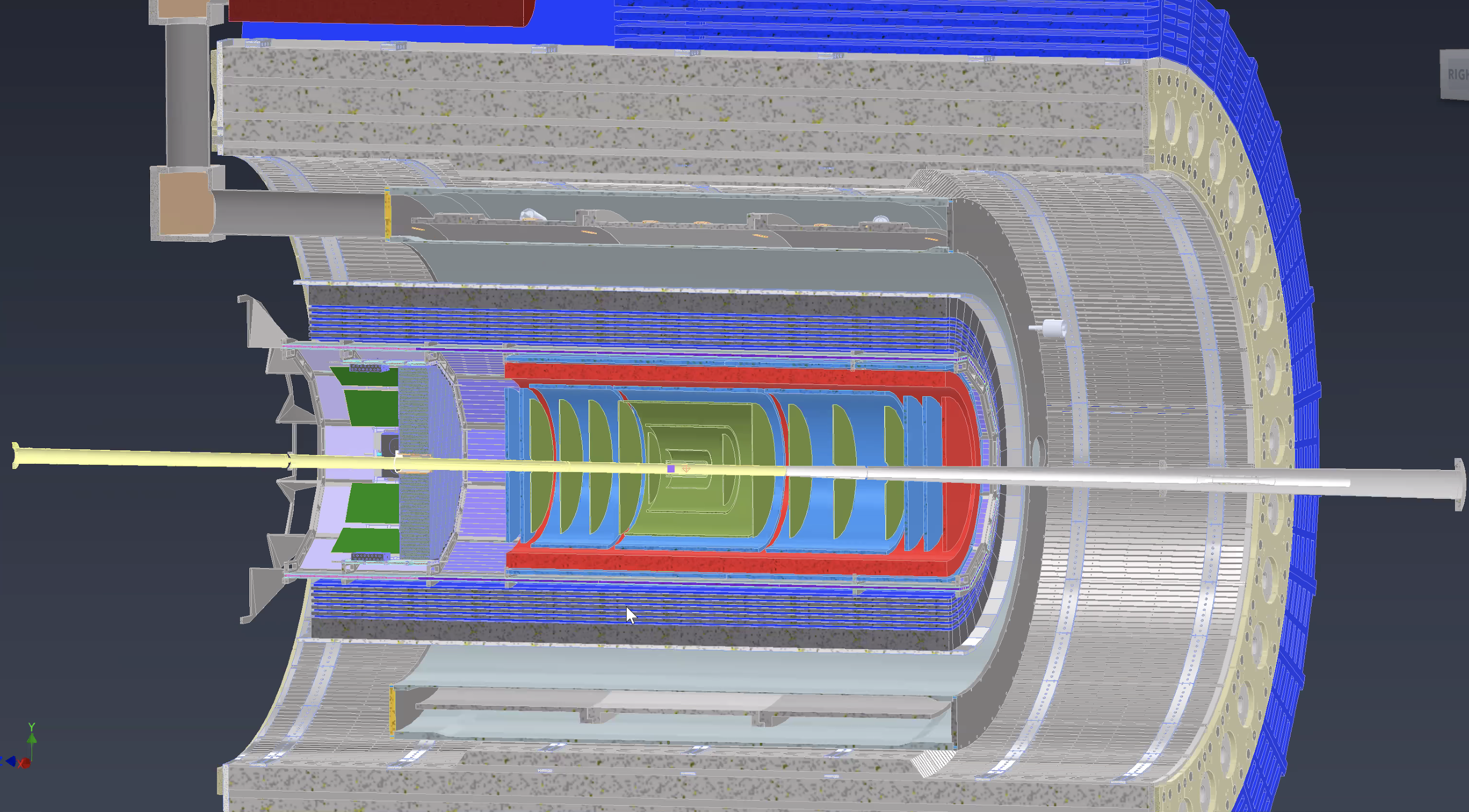 Options
Totem T1 @CERN
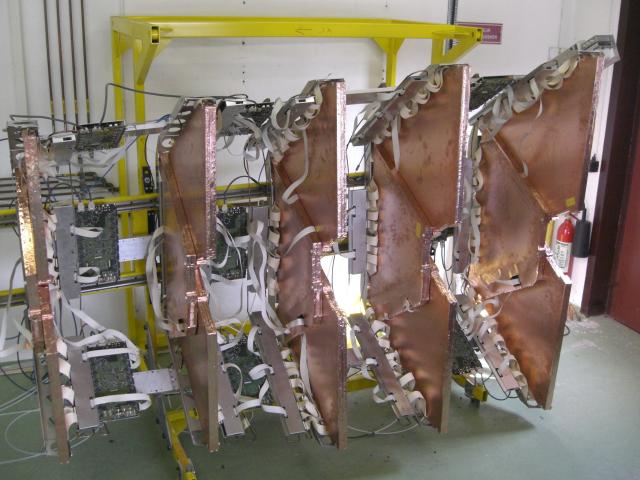 10 semicircles of 190 degrees aperture
Each semicircle is segmented into three
subsections
Totem T2 @CERN
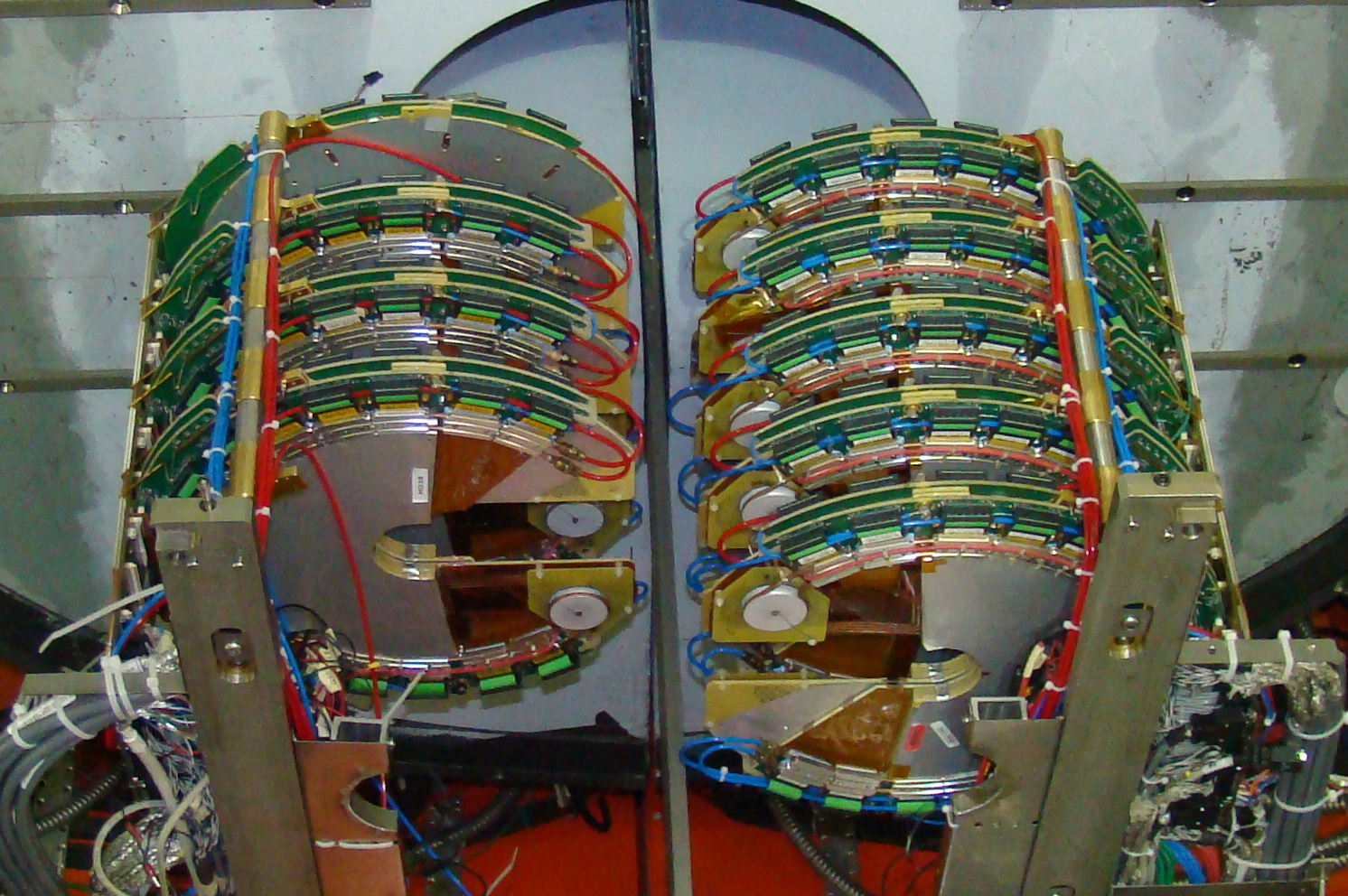 10 semicircles of 190 degrees aperture
Tracking and trigger performances
Radial and azimuthal readout
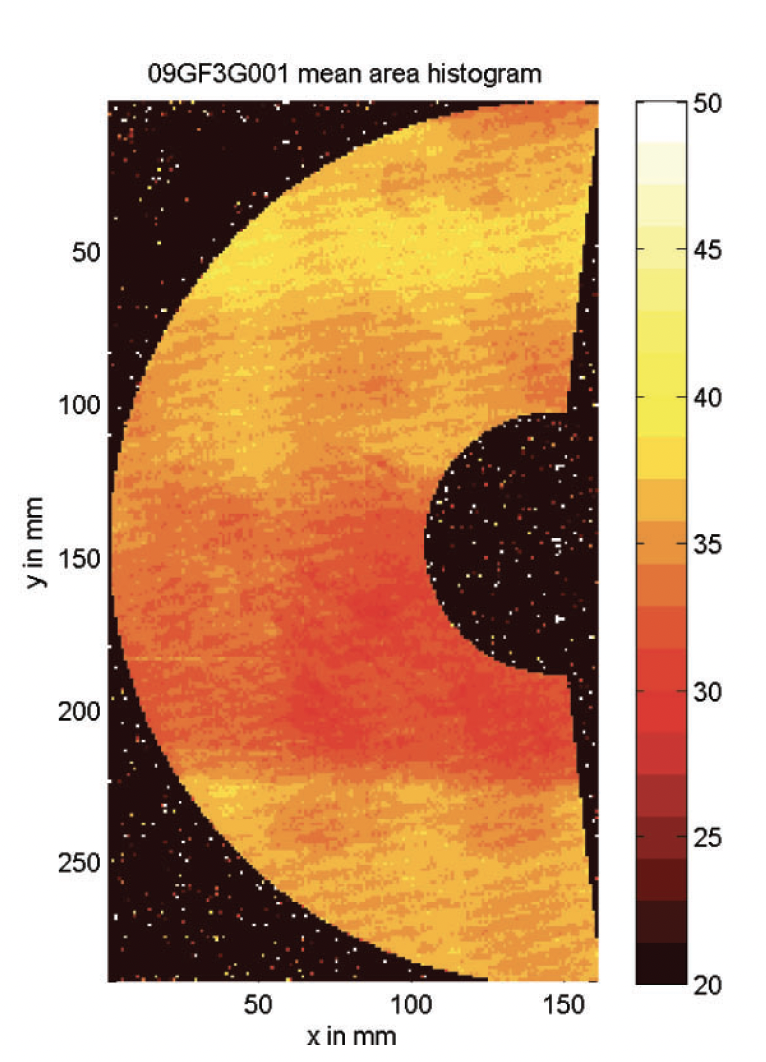 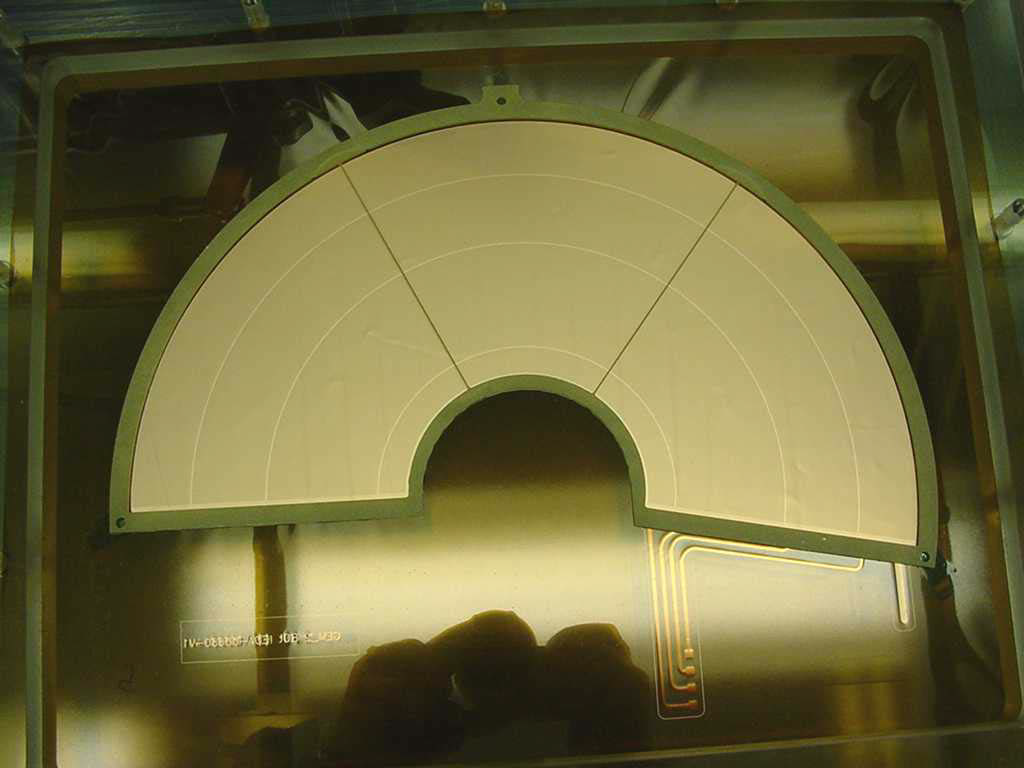 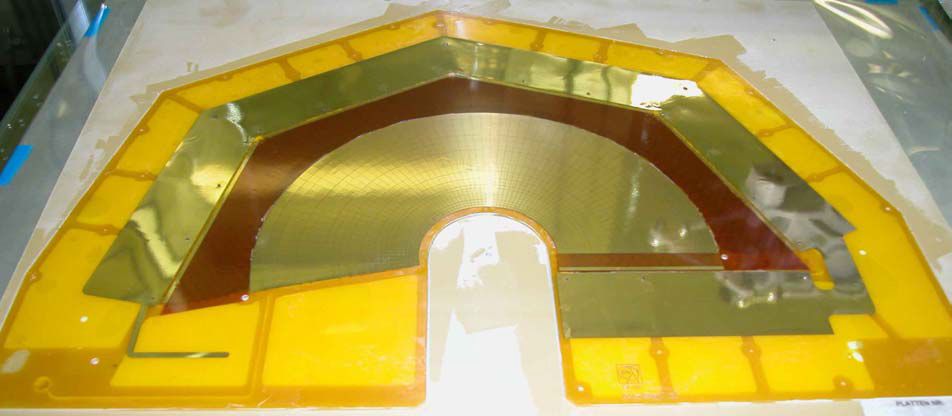 Totem T2 @CERN
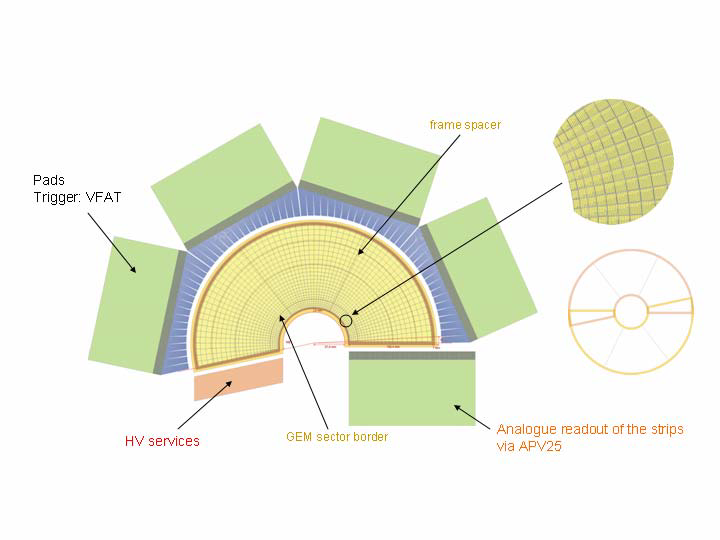 EIC Endcaps
54 cm
54 cm
100 cm
54 cm
EIC Endcaps
54 cm
100 cm
54 cm
54 cm
4 Quadrants
2 semi-circles
EIC Endcaps
54 cm
100 cm
54 cm
54 cm
EIC Endcaps
X,Y
To be studied
Compass @ CERN
Forward Micromega Tracker @ CLAS12
Material budget: 
Active area
At the overlapping region